Wsparcie dla systemów jakości żywności
Interwencje dedykowane systemom jakości w Planie Strategicznym na 2023 - 2027
Jan Golba
Z-ca Dyr. Departamentu Rolnictwa Ekologicznego i Systemów Jakości
Warszawa, 20.06.2024
Systemy jakości żywności w Planie Strategicznym dla WPR na lata 2023-2027
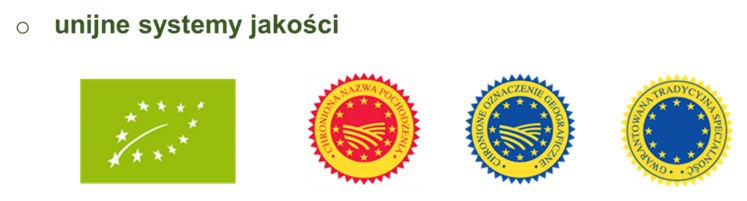 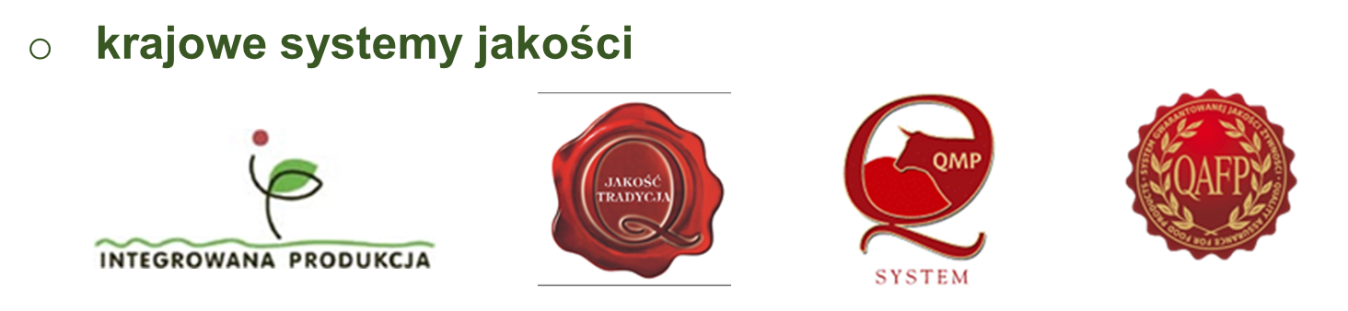 Interwencje dedykowane systemom jakości żywności
Możliwości wsparcia produktów wytwarzanych w ramach unijnych i krajowych systemów jakości żywności w Planie Strategicznym dla WPR 2023–2027:
Budżet – 58 mln euro
Interwencja I 13.3.  
Promowanie, informowanie i marketing dotyczący żywności wytwarzanej w ramach systemów jakości żywności – 37 mln euro

Interwencja I 13.4. 
Rozwój współpracy producentów w ramach systemów jakości żywności – 21 mln euro
I. 13.3 Promowanie, informowanie i marketing dotyczący żywności wytwarzanej w ramach systemów jakości żywności
I. 13.3 Promowanie, informowanie i marketing dotyczący żywności wytwarzanej w ramach systemów jakości żywności
Beneficjent – grupa producentów
Kryteria dostępu
Kryteria wyboru operacji
Koszty kwalifikowalne
Forma wsparcia
I. 13.3 Promowanie, informowanie i marketing dotyczący żywności wytwarzanej w ramach systemów jakości żywności
Beneficjent - grupa producentów działająca w ramach jednej z poniższych form organizacyjno-prawnych: 
spółdzielnia (jeśli nie jest grupą producentów rolnych albo organizacją producentów), lub
grupa producentów rolnych, organizacja producentów, organizacja międzybranżowa, organizacja branżowa, konsorcjum, spółka cywilna, stowarzyszenie, kółko rolnicze, rolnicze zrzeszenie branżowe, izba gospodarcza, lub (w składzie co najmniej w 60 % producentów  wytwarzających produkty w ramach systemu jakości żywności)
grupa wpisana do wykazu grup, o którym mowa w ustawie o rejestracji i ochronie ChNP, ChOG i GTS, lub
podmiot posiadający ważną decyzję ministra rolnictwa i rozwoju wsi o uznaniu systemu jakości żywności za krajowy, o którym mowa w art. 47 lit. a rozporządzenia 2022/126 – w odniesieniu do danego krajowego systemu jakości żywności i notyfikowanego do KE zgodnie z dyrektywą 2015/1535, lub
grupa podmiotów, o której mowa w art. 36 ust. 1 rozporządzenia 2018/848 (produkcja ekologiczna)
która składa się co najmniej z dwóch członków wytwarzających produkty rolne lub środki spożywcze przeznaczone bezpośrednio lub po przetworzeniu do spożycia przez ludzi, w ramach systemów jakości, i posiadających ważny  dokument potwierdzający wytwarzanie produktu/produktów w ramach systemu jakości żywności, którym objęty jest produkt/produkty będące przedmiotem operacji
I. 13.3 Promowanie, informowanie i marketing dotyczący żywności wytwarzanej w ramach systemów jakości żywności
Pomoc dla beneficjenta, który:
nie korzystał z analogicznego zakresu wsparcia realizowanego w ramach PROW 2007–2013 oraz PROW 2014–2020, chyba że planuje rozpoczęcie realizacji nowego (nierealizowanego dotychczas) działania informacyjno-promocyjno-marketingowego,
w zakresie realizowanej operacji nie otrzymuje pomocy udzielanej na podstawie rozporządzenia PEiR (UE) nr 1144/2014 w sprawie działań informacyjnych i promocyjnych dotyczących produktów rolnych wdrażanych na rynku wewnętrznym i w państwach trzecich oraz uchylające rozporządzenie Rady (WE) nr 3/2008,
nie otrzymuje dofinansowania na działania promocyjne i informacyjne w rolnictwie ekologicznym, o których mowa w przepisach o rolnictwie ekologicznym, na zadania objęte realizowaną operacją
nie ubiega się i nie otrzymuje pomocy udzielanej na działania informacyjne, promocyjne i marketingowe ze środków interwencji I 7.3 „Interwencja w sektorze owoców i warzyw – Działania informacyjne, promocyjne i marketingowe w odniesieniu do produktów, marek i znaków towarowych organizacji producentów owoców i warzyw”,
w swoim składzie nie posiada członków będących członkami innej grupy producentów ubiegającej się o przyznanie pomocy ze środków interwencji I 13.3, której złożony wniosek o przyznanie pomocy dotyczy co najmniej jednego tego samego produktu rolnego lub środka spożywczego, wytwarzanego w ramach systemów jakości
I. 13.3 Promowanie, informowanie i marketing dotyczący żywności wytwarzanej w ramach systemów jakości żywności
Grupy producentów korzystające z analogicznego działania w PROW 2007-2013 i PROW 2014-2020 otrzymają wsparcie: 
na nowe niezrealizowane dotychczas działania informacyjno-promocyjno-marketingowe 
dopiero po dokonaniu ostatniej płatności, przewidzianej umową o przyznaniu pomocy lub po odmowie dokonania ostatniej płatności, przewidzianej umową o przyznaniu pomocy.
I. 13.3 Promowanie, informowanie i marketing dotyczący żywności wytwarzanej w ramach systemów jakości żywności
nie przyznaje się wsparcia na realizację działań informacyjnych, promocyjnych i marketingowych dotyczących komercyjnych znaków towarowych lub marek handlowych produktów. Chyba, że ich prezentacja ma drugorzędne znaczenie względem głównego przekazu informacyjno-promocyjno-marketingowego dotyczącego produktu wytwarzanego w ramach systemu jakości żywności (szczegółowe wymagania zostaną określone w wytycznych),
planowane do realizacji operacje muszą być tworzone w oparciu o zintegrowaną kampanię informacyjno-promocyjno-marketingową,
jednemu beneficjentowi pomoc może zostać przyzna nie więcej niż dwa razy; w przypadku dwukrotnego korzystania ze wsparcia przez tego samego beneficjenta, realizowane operacje muszą dotyczyć nowych (nierealizowanych dotychczas) działań informacyjno-promocyjno-marketingowych,
w ramach jednego naboru wniosków o przyznanie pomocy jeden wnioskodawca może złożyć jeden wniosek o przyznanie pomocy
I. 13.3 Promowanie, informowanie i marketing dotyczący żywności wytwarzanej w ramach systemów jakości żywności
Forma wsparcia
pomoc ma formę dotacji w postaci refundacji do 70% kosztów kwalifikowalnych, poniesionych bezpośrednio na przeprowadzenie operacji o charakterze informacyjnym, marketingowym i promocyjnym,
planowana maksymalna wysokość kwoty jednostkowej:  393 258  euro na jedną operację,
jedna operacja będzie mogła być realizowana nie dłużej niż 2 lata.
I. 13.3 Promowanie, informowanie i marketing dotyczący żywności wytwarzanej w ramach systemów jakości żywności
Dwa nabory
I nabór: zakończony w marcu 2024r. 
II nabór – II połowa 2026 r. 
Wytyczne szczegółowe zostały opublikowane na stronie https://www.gov.pl/web/rolnictwo/wytyczne-szczegolowe
Interwencja I 13.4. 
Rozwój współpracy producentów w ramach systemów jakości żywności
Interwencja I 13.4. 
Rozwój współpracy producentów w ramach systemów jakości żywności
Nowa interwencja, dotychczas nierealizowana. 
Cel interwencji: wzmocnienie i rozwój współpracy w ramach systemów jakości żywności oraz rozwój produkcji i zapewnienie dostępności produktów wytwarzanych w ramach systemów jakości żywości na rynku, poprzez m.in.: 
zwiększenie wielkości produkcji produktów wytwarzanych w ramach danego systemu jakości żywności lub 
zwiększenie wielkości sprzedaży produktów wytwarzanych w ramach danego systemu jakości żywności 	
oraz co najmniej jedno z poniższych: 
dostosowanie produkcji prowadzonej w ramach danego systemu jakości żywności do zmian wynikających ze zmian klimatycznych, dobrostanu zwierząt, zmian rynkowych
uwzględnienie w produkcji prowadzonej w ramach systemu jakości żywności warunków zrównoważonego  rozwoju	
rozwój wspólnych form marketingu i wspólnej identyfikacji produktu
rozszerzenie rynku zbytu poprzez nowe kanały dystrybucji
wejście w dalsze fazy łańcucha wartości poprzez realizowanie działalności przetwórczej
Interwencja I 13.4. 
Rozwój współpracy producentów w ramach systemów jakości żywności
Wybrane warunki wsparcia I 13.4.: 
beneficjent – dowolna forma współpracy (np. spółdzielnia, grupa producentów, stowarzyszenie, konsorcjum), co najmniej 5 członków (co najmniej 4 rolników) - min. wartość sprzedaży produktów wytwarzanych w ramach systemów jakości żywności przynajmniej 40 000 zł
opracowanie i realizacja planu rozwoju współpracy w danym systemie jakości
niekorzystanie ze wsparcia w ramach innych wybranych interwencji, które dotyczą wspierania grup
wsparcie przyznawane tylko raz na okres 4 lat
Interwencja I 13.4. 
Rozwój współpracy producentów w ramach systemów jakości żywności
Wsparcie może zostać przyznane do wysokości 680 000 zł w okresie 4 lat i obejmuje dwa obszary:
A: zarządzanie współpracą – ryczałt w wysokości 120 000 zł rocznie dotyczący zarządzania wspólnymi działaniami w danym systemie jakości żywności
B: refundacja kosztów kwalifikowalnych – do kwoty 200 000 zł w okresie 4 lat objęcia wsparciem, wynikających z planu rozwoju współpracy w danym systemie jakości żywności (np. określone badania, analizy i ekspertyzy, badania i analizy próbek produktów wymagane w danym systemie jakości doradztwo, szkolenia, konsultacje, uzyskanie i utrzymanie ochrony wspólnego znaku towarowego)
Interwencja I 13.4. 
Rozwój współpracy producentów w ramach systemów jakości żywności
Zobowiązania: 
1) obowiązek zwiększenia w okresie 4 lat objęcia wsparciem w stosunku do roku bazowego wielkości produkcji produktów wytwarzanych w ramach systemów jakości żywności, lub wielkości sprzedaży produktów wytwarzanych w ramach systemów jakości żywności, wprowadzanych na rynek, 
2) realizowanie planu rozwoju współpracy w danym systemie jakości w każdym roku działalności i przedkładanie sprawozdań, 
3) utrzymanie działalności współpracy przez minimum trzy lata od otrzymania ostatniej płatności, 
4) prowadzenie oddzielnego systemu rachunkowości dot. otrzymanego wsparcia.
Interwencja I 13.4. 
Rozwój współpracy producentów w ramach systemów jakości żywności
Dwa nabory
I nabór: 17 września – 18 października 2024 r. 
II nabór – czerwiec 2025 r. 

Wytyczne szczegółowe będą opublikowane na początku lipca 2024 r.
Preferencje dla systemów jakości żywności
DZIĘKUJĘ ZA UWAGĘ